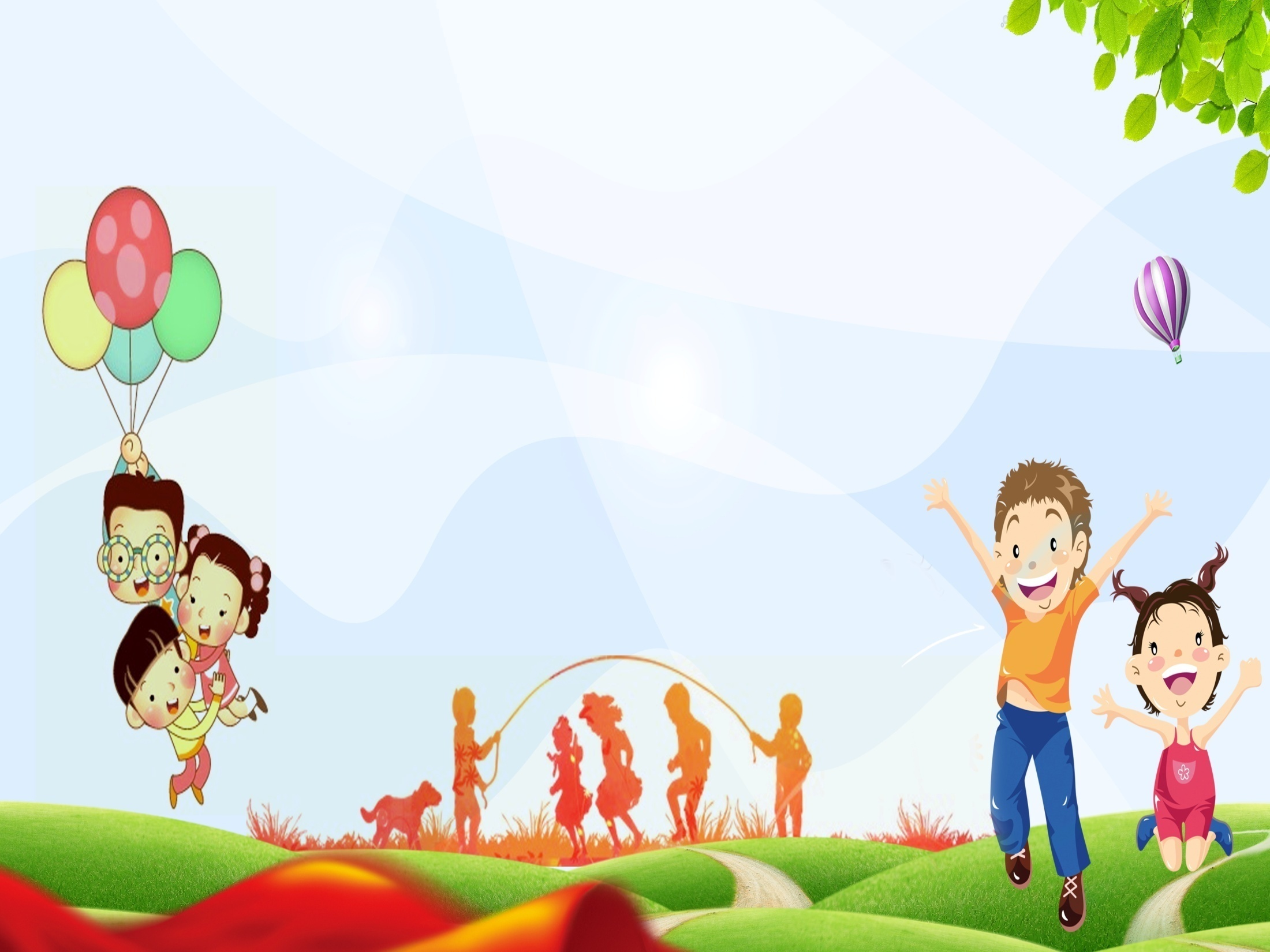 КРАТКАЯ ПРЕЗЕНТАЦИЯ АДАПТИРОВАННАЯ ОСНОВНОЙ ОБРАЗОВАТЕЛЬНОЙ ПРОГРАММЫ  ДОШКОЛЬНОГО ОБРАЗОВАНИЯ ДЛЯ ДЕТЕЙ С ТЯЖЕЛЫМИ НАРУШЕНИЯМИ РЕЧИ
(АООПДО ТНР)
МБДОУ «Детский сад № 46 комбинированного вида»

г. Гатчина 
2023г.
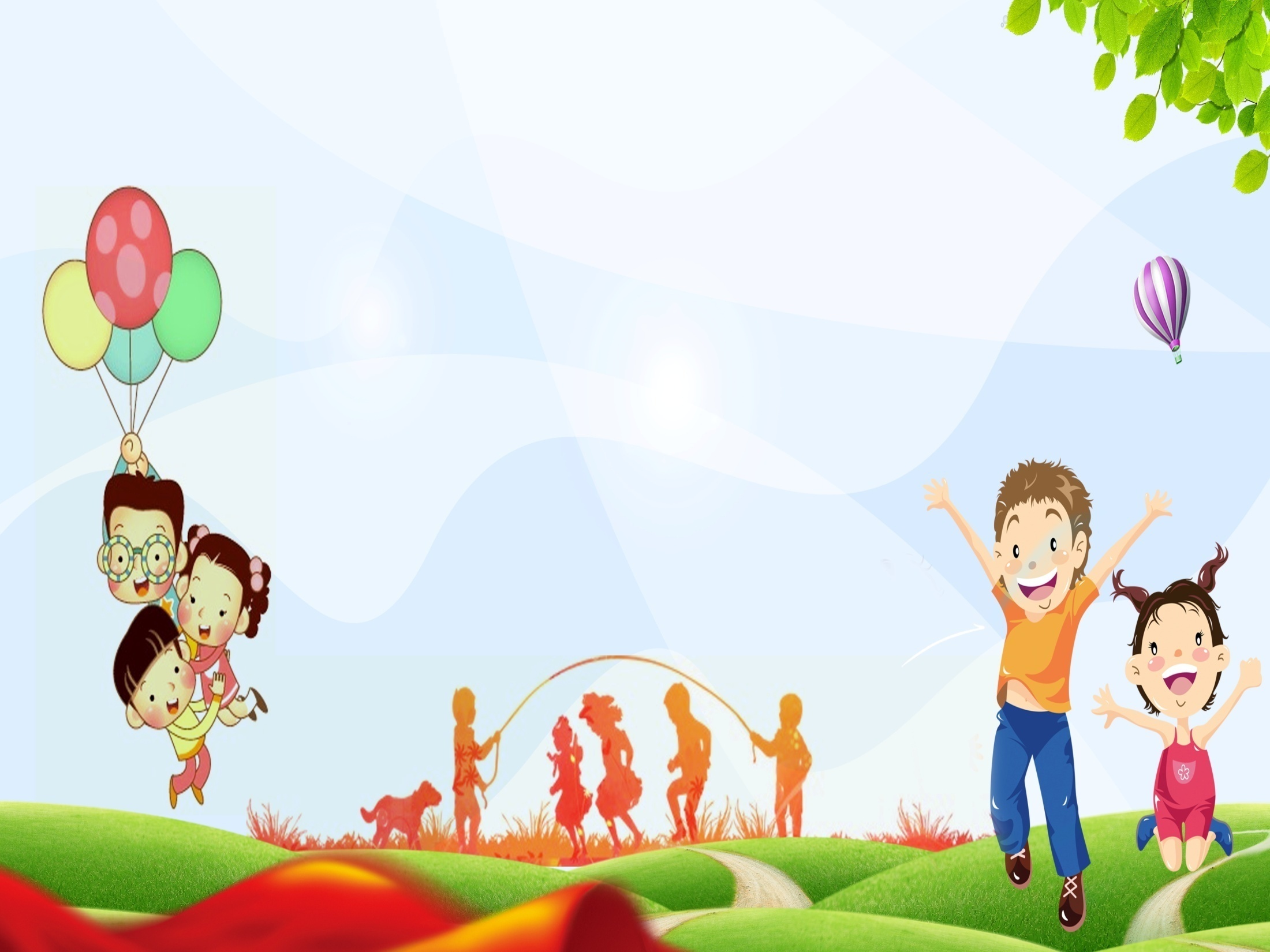 Возрастные и иные характеристики детей, на которых ориентирована Программа.
Настоящая программа носит коррекционно-развивающий характер. Она предназначена для обучения и воспитания детей 5-7 лет (с I уровнем, со II уровнем, с ІІІ уровнем общего недоразвития речи, осложнённого дизартрическим компонентом), принятых в дошкольное учреждение на два года.
Реализация в адаптированной программе образовательных областей осуществляется с использованием утвержденных и рекомендованных коррекционных программ, авторских технологий и практического опыта учителя-логопеда.
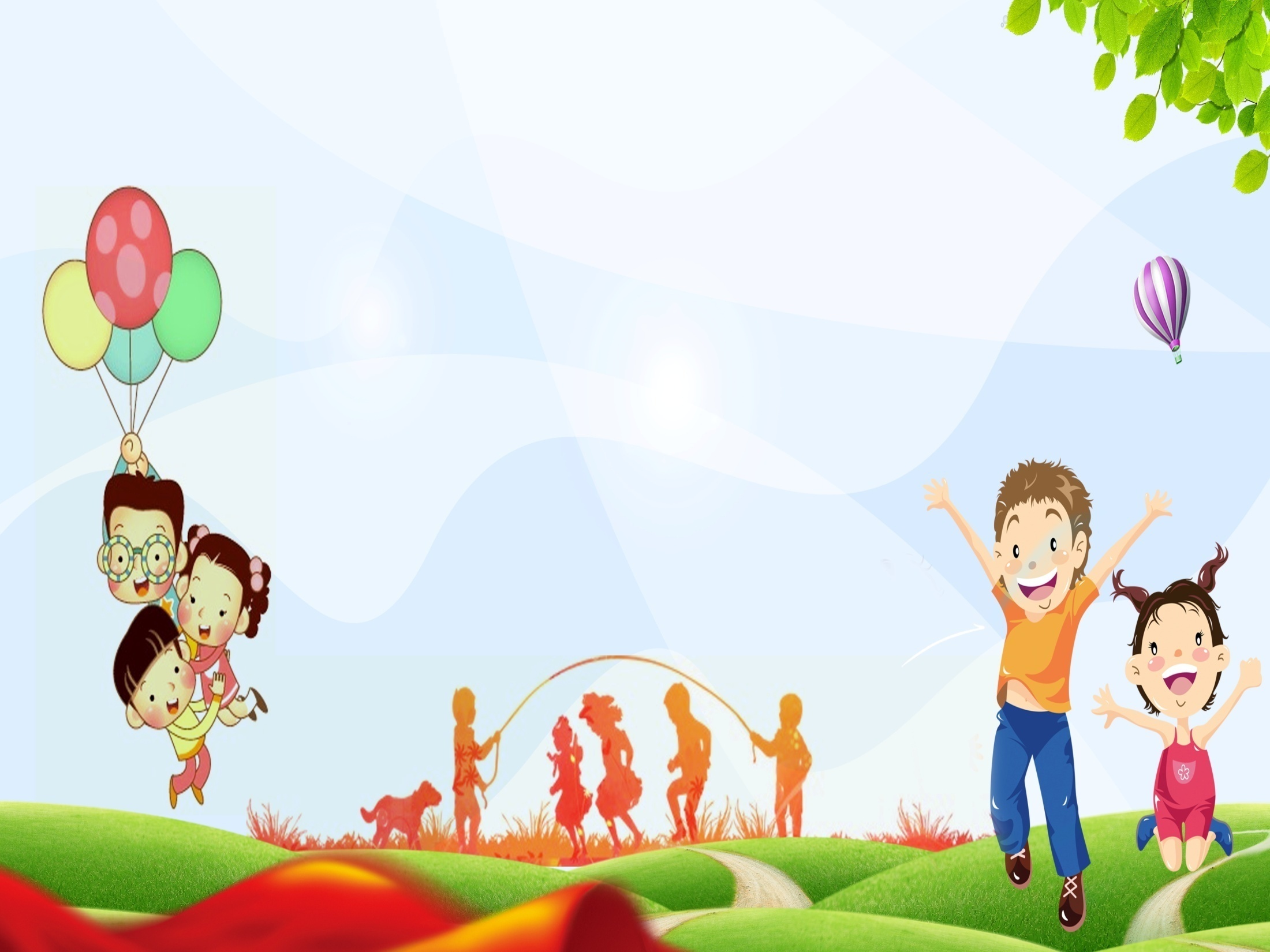 Срок реализации Программы – 2 лет. 
Форма обучения – очная.
Язык обучения - государственном языке Российской Федерации
Программа ориентирована на дошкольников (5-7 лет) с тяжелыми нарушениями речи – это особая категория детей с нарушениями всех компонентов речи при сохранном слухе и первично сохранном интеллекте. Программа создавалась с учетом индивидуальных особенностей и потребностей детей с тяжелыми нарушениями речи (общим недоразвитием речи) и поэтому обеспечивает равные возможности для полноценного развития этих детей независимо от ограниченных возможностей здоровья.
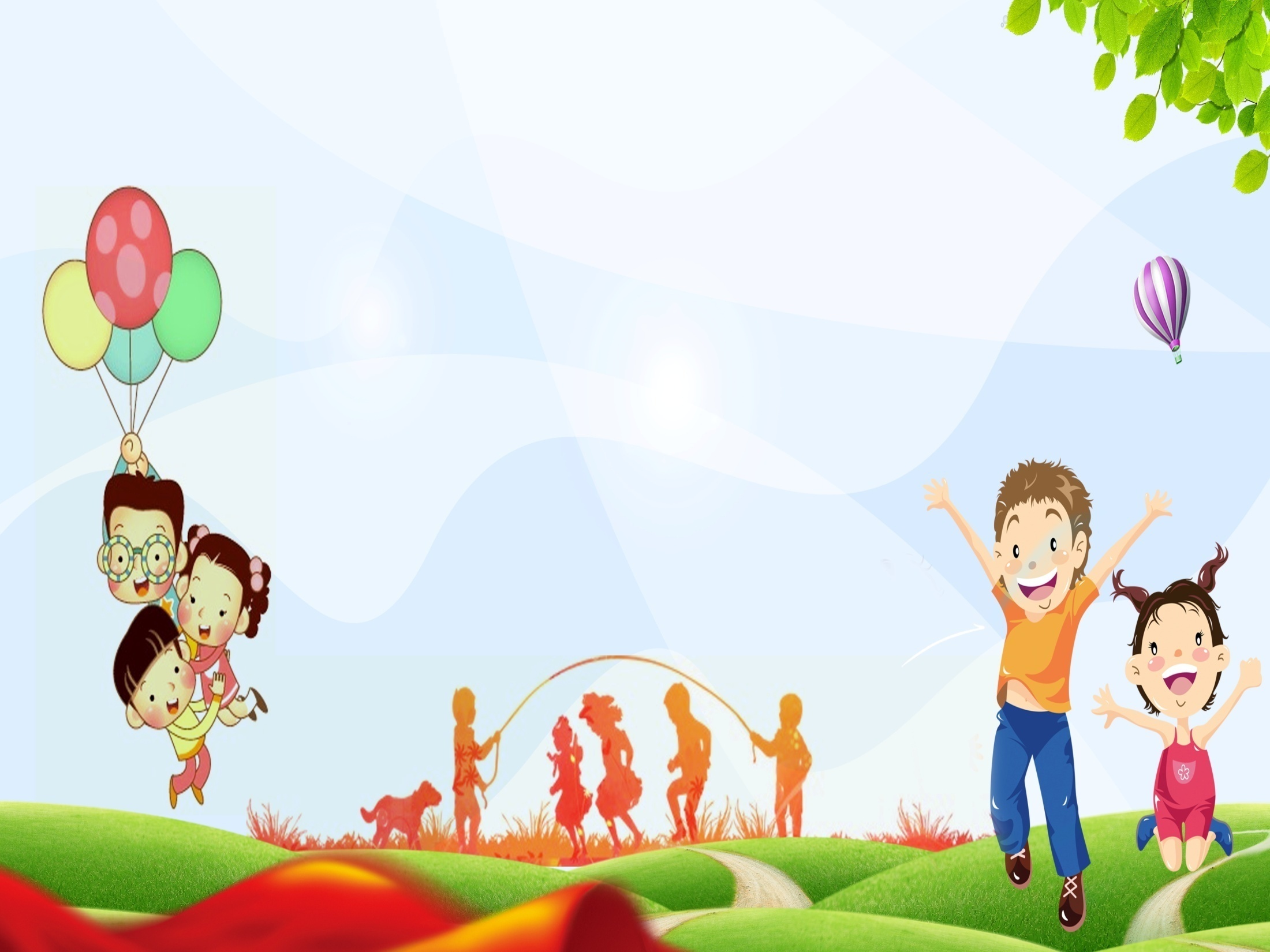 Обязательная часть программы составлена на основании федеральной адаптированной образовательной программой дошкольного образования, утвержденной приказом Министерства просвещения Российской Федерации 24 ноября 2022 г. № 1022, зарегистрированной в Министерстве юстиции Российской Федерации 27 января 2023 г. регистрационный № 72149; Часть Программы, формируемая участниками образовательных отношений
, включает методическое пособие «Ленинградская область для детей» созданное преподавателями кафедры дошкольного образования ГАОУ ДПО «ЛОИРО» Н.В. Бурим, Л.В. Немченко, С.В Прокопович, Н.В. Тимофеева.
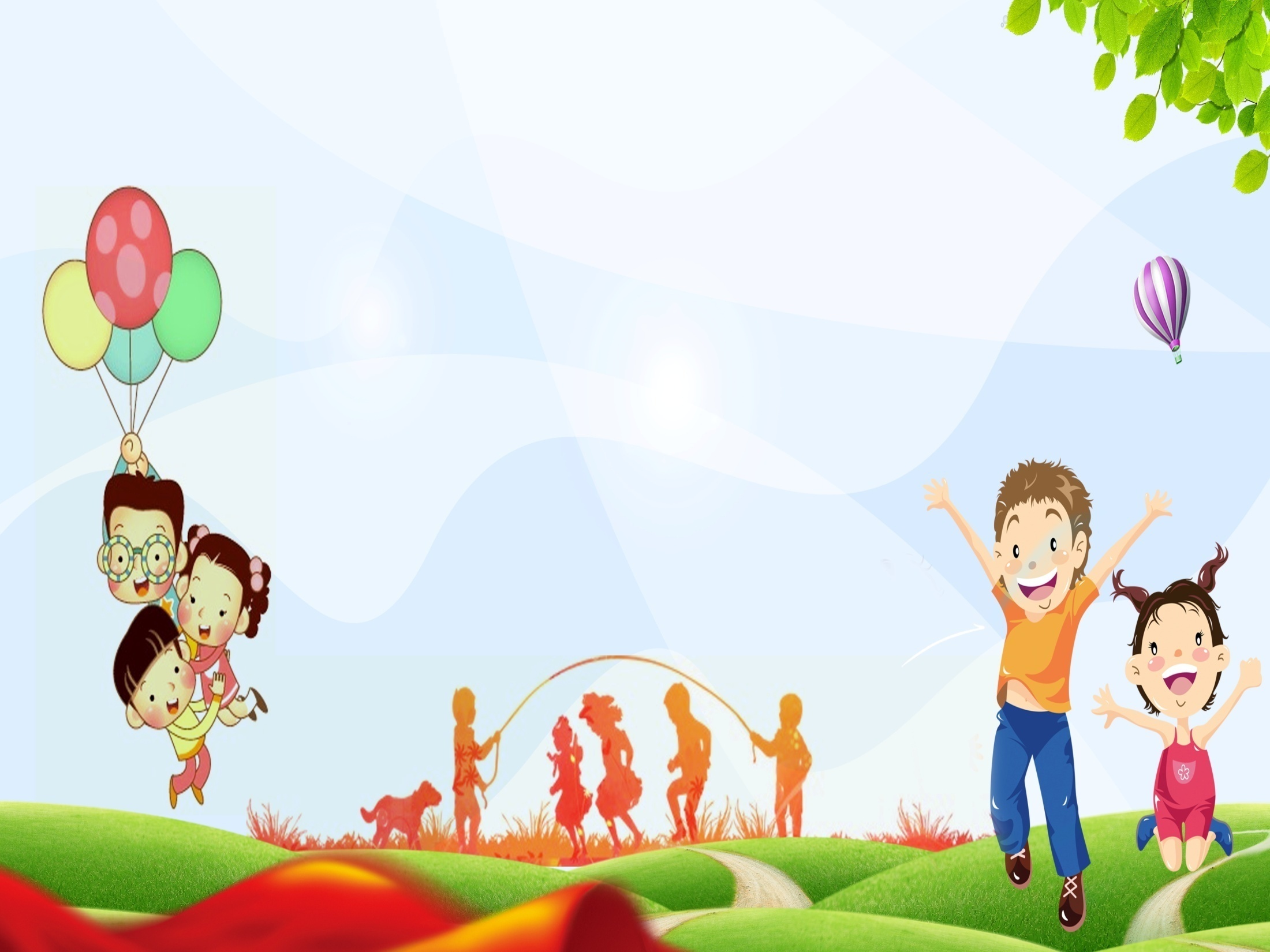 Целью данной Программы является построение системы коррекционно-развивающей работы в группах компенсирующей и комбинированной для детей с общим недоразвитием речи в возрасте с 5 до 7 лет, предусматривающей полное взаимодействие и преемственность действий всех специалистов дошкольного образовательного учреждения и родителей дошкольников.
Основные задачи коррекционного обучения:
Устранение дефектов звукопроизношения и развитие фонематического слуха (способность осуществлять операции различения и узнавания фонем, составляющих звуковую оболочку слова). 
Формирование звуковой аналитико-синтетической активности, как предпосылки обучения грамоте. 
Уточнение, расширение и обогащение лексического запаса старших дошкольников с ОНР. 
Формирование грамматического строя речи. 
Развитие связной речи старших дошкольников. 
Развитие коммуникативности, успешности в общении.
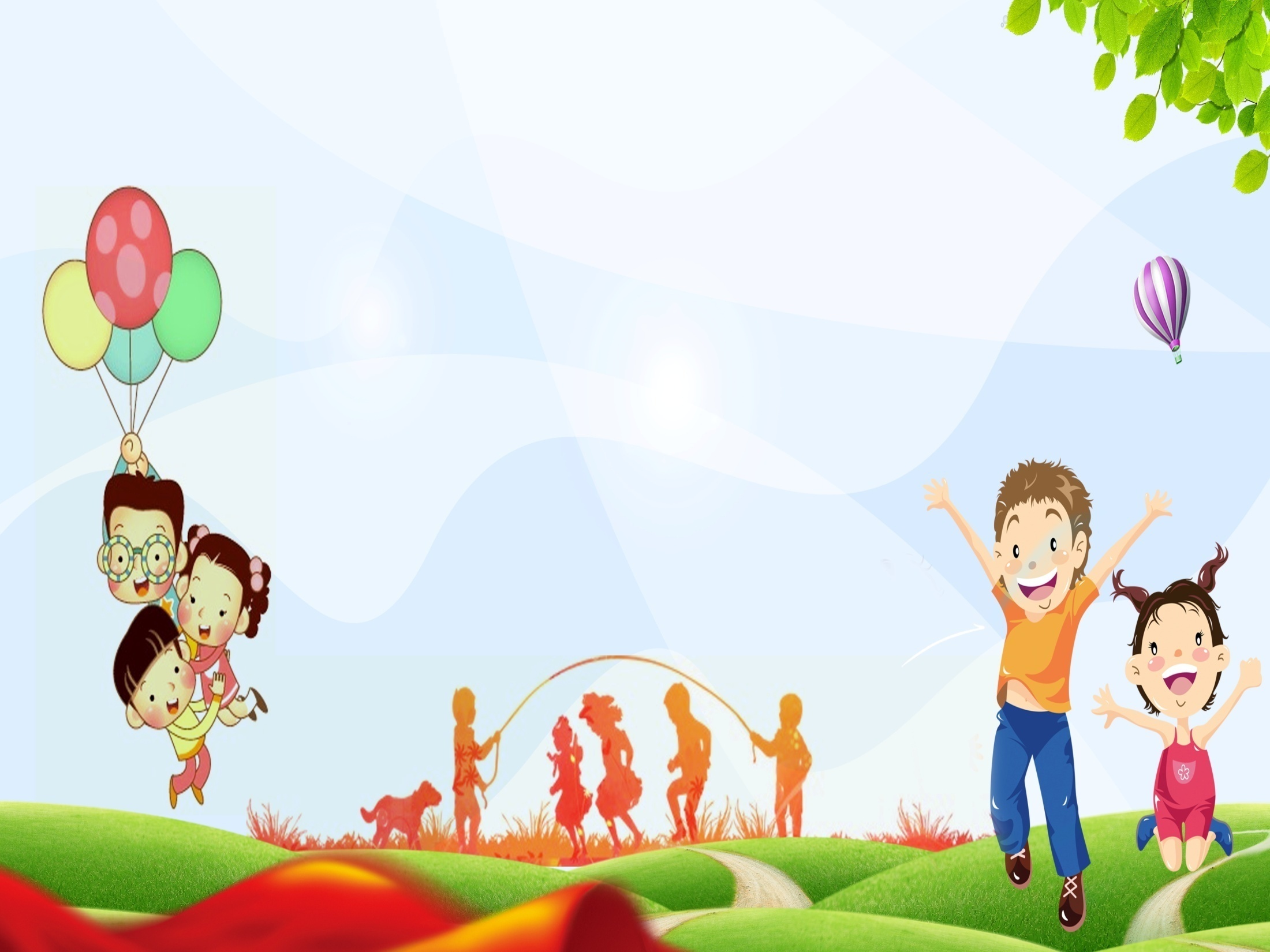 Характеристика взаимодействия педагогического коллектива с семьями детей.
Ведущие цели взаимодействия детского сада с семьей — создание в детском саду необходимых условий для развития ответственных и взаимозависимых отношений с семьями воспитанников, обеспечивающих целостное развитие личности дошкольника, повышение компетентности родителей в области воспитания.
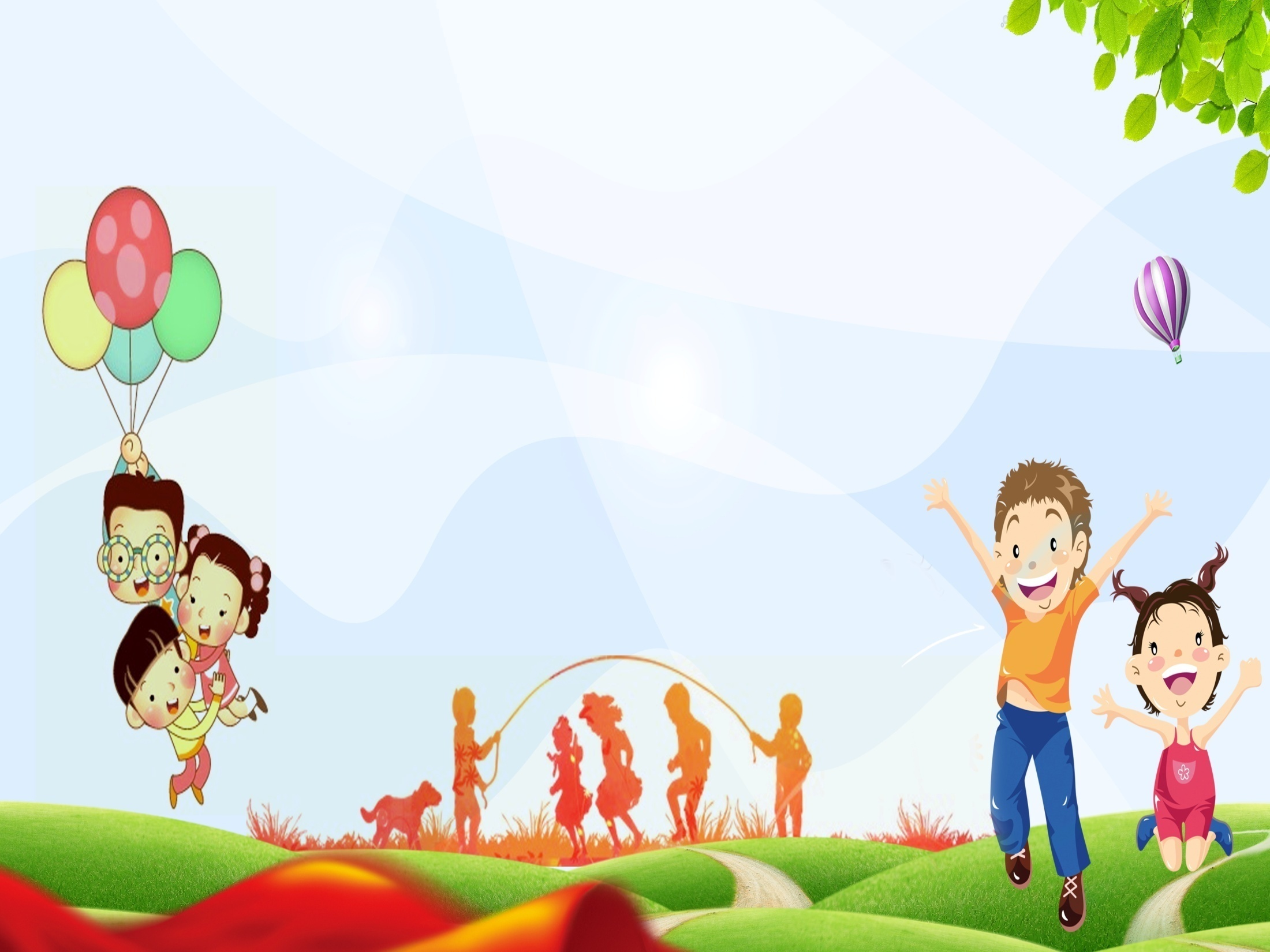 Основные формы взаимодействия с семьей:
Сбор и анализ информации:
состояние здоровья: анамнез (медицинская карта), 
психологическая
диагностика;
протекание адаптации к дошкольному образовательному
учреждению (адаптационный лист);
индивидуальные особенности ребёнка (личностные, поведенческие, общения)
выявление детей и семей группы «риска» о семье:
состав семьи
материально-бытовые условия
психологический микроклимат, стиль воспитания
семейные традиции, увлечения членов семьи;
позиция родителей по отношению к воспитанию ребёнка и детскому саду как институту социализации (потребитель, созерцатель, активный участник, партнёр)
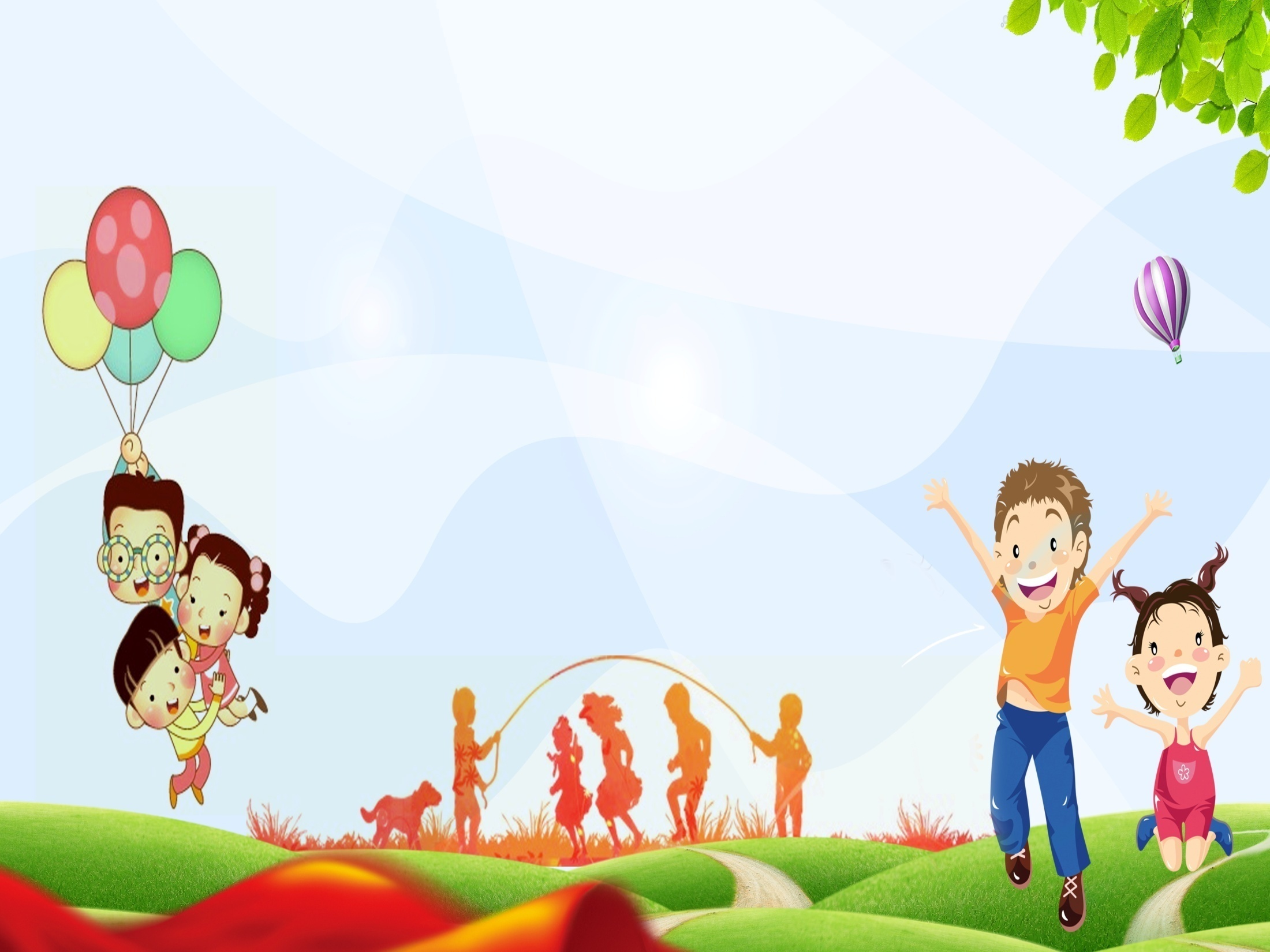 Информирование родителей о ходе образовательного процесса:
Сайт учреждения, дни открытых дверей, индивидуальные и групповые консультации, родительские собрания, оформление информационных стендов, организация выставок детского творчества, приглашение родителей на детские концерты и праздники, совместные мероприятия с детьми и родителями, совместное с родителями благоустройство (в т. ч. субботники), совместное оформление групп иучреждения, участие родителей в работе Совета ДОО.
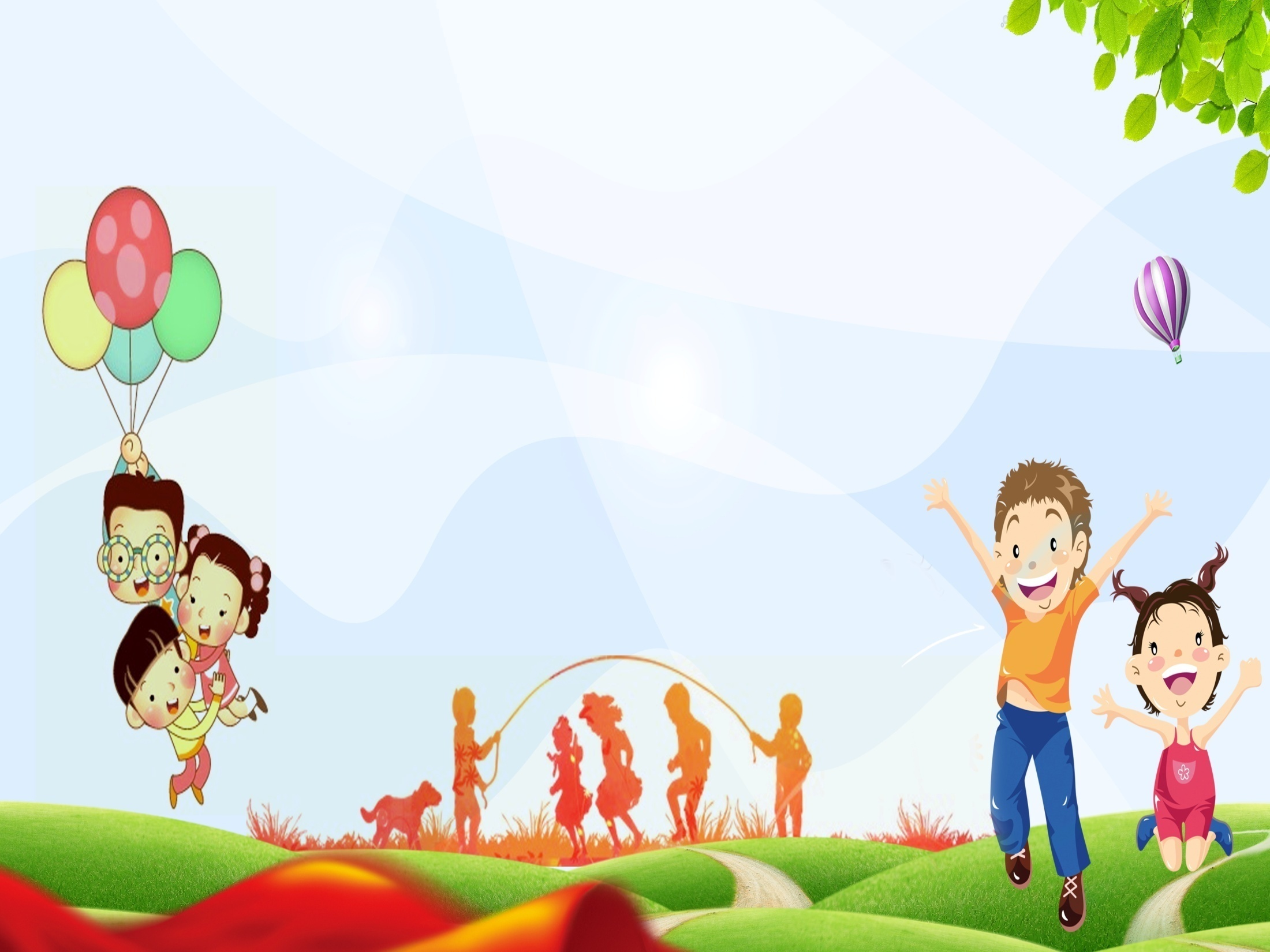 Образование родителей:
Проведение  консультаций, семинаров-практикумов, мастер-классов.
Совместная деятельность:
Привлечение родителей к участию в проектной деятельности, организации тематических праздников, конкурсов, к участию в детской исследовательской и проектной деятельности.